Informace pro vyjíždějící studenty na program Erasmus+ v akademickém roce 2018/2019
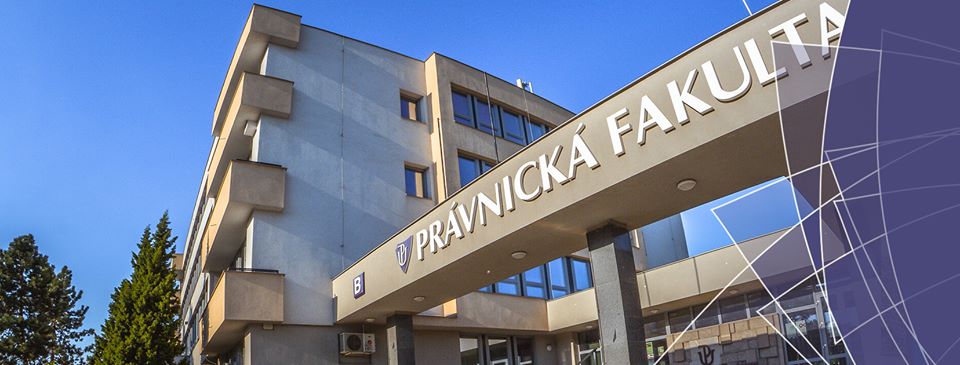 Zahraniční oddělení PF UP v Olomouci
Kde hledat základní informace?

1. Kancelář zahraničních styků UP
https://iro.upol.cz/erasmus/studium/

2. Zahraniční oddělení PF UP 
https://www.pf.upol.cz/studenti/zahranicni-oddeleni/#c6319 

3. Národní agentura pro evropské vzdělávací programy
www.naep.cz 
– obecně o programu Erasmus+

4. Databáze závěrečných zpráv studentů, kteří již výjezd absolvovali 
http://erasmus-databaze.naep.cz/modules/erasmus/ 
informace o ubytování, kurzech, zkouškách, financích apod. – jedná
  se sice o starší informace, ale vždy se hodí
Postup

1) zaslání nominací na Erasmus partnerským univerzitám 
     (ZO PF)
2) e-mail od hostitelské univerzity nominovaným studentům 
     s informacemi a požadavky k registraci na Erasmus+
3) registrace ke studijnímu pobytu Erasmus+
4) vyplnění Learning Agreementu – výběr předmětů, které budete studovat včetně tabulky uznání
4) vložit do aplikace Erasmus+ data výjezdu
5) uzavření účastnické smlouvy na Rektorátu UP
Registrace na Erasmus+
online vyplnění přihlášky včetně vložení požadovaných dokumentů
vyplnění papírového formuláře a odeslání poštou včetně příloh (např. Nantes)

Zahraniční univerzity požadují:
Transcript of Records = Summary of Student Data (výpis dosavadních známek v AJ) – vydá studijní oddělení PF UP
doklad o jazykové zkoušce (Rotterdam – Liverpool – ostatní)
několik pasových fotek
kopie pasu nebo OP
kopie kartičky pojištění
někdy – kopie výpisu informací o Vašem bankovním  
      účtu (samozřejmě bez částek apod.)
extra – např. přihlášky na ubytování, pokud univerzita zajištění ubytování 
      nabízí
Learning Agreement
„smlouva“ o studiu mezi studentem, zahraniční univerzitou a PF UP
student si vybírá předměty, které bude za zahraniční univerzitě studovat, jejich výběrem se zavazuje předměty navštěvovat a následně je splnit
minimální počet kreditů: 20 ECTS/semestr, resp. 40 ECTS/celý rok  - MILANO min. 15 ECTS/1 trimestr) + min. 3 odborné předměty za 1 semestr
studenti vyjíždějící na celý rok vyplňují do LA před odjezdem studijní plán na oba semestry
Doporučujeme zapsat si více předmětů, než je minimální limit. V případě nesplnění požadovaného počtu kreditů je uplatňována sankce formou vrácení poměrné části stipendia!!!
nabídka předmětů – webové stránky partnerské univerzity, buď přímo nabídka pro Erasmus studenty nebo stálá nabídka, často bývá odkaz na course catalogue součástí informačního emailu pro nominované studenty
formulář Learning Agreement včetně návodu na vyplnění zde: https://www.pf.upol.cz/studenti/zahranicni-oddeleni/erasmus/
Odevzdání dokumentů

Zahraniční univerzita vždy zasílá nominovaným studentům termín pro doložení všech dokumentů nutných k registraci na Erasmus+, tzv. application deadline

Termín pro zaslání Learning Agreementu, příp. dalších dokumentů k potvrzení na ZO PF je min. 2 týdny před application deadline
Jazykové testování a jazykové kurzy

povinnost účastnit se vstupního a výstupního jazykového testování před odjezdem a po příjezdu z Erasmu
nemá vliv na akceptaci, mělo by dojít ke zlepšení znalostí
Zajišťuje Rektorát UP

jazykové kurzy - neorganizuje každá zahraniční univerzita, pokud ano, doporučujeme je navštěvovat

ALE na UP nyní nově možnost studia cizího jazyka formou e-learningu, pro Erasmus studenty zdarma, student obdrží „licenci“ na ZO Rektorátu UP
zaměřeny hlavně na výuku běžných jazyků – prozatím angličtina, němčina, francouzština, španělština, italština a nizozemština
Studium na PF UP během pobytu v zahraničí

nejedná se o přerušení studia, studujete zároveň v zahraničí i tady
studentům je garantován INDIVIDUÁLNÍ STUDIJNÍ PLÁN na celou dobu pobytu v zahraničí (nevztahuje se na dobu, kdy již budete zpět)
studenti mají povinnost si podat žádost o ISP na Studijním oddělení PF UP nejpozději 14 dní před odjezdem (není žádná speciální žádost, použijte klasickou). ISP se vztahuje na výuku, pokud výuku nemáte, není důvod žádat o ISP. Pokud máte nějaký nesplněný předmět A z předchozího roku, musíte si podat i žádost o výjimku!

zapište si na PF UP jen ty zkoušky, o kterých jste si jisti, že je zvládnete po návratu složit !!!kromě absolventských ročníků – povinnost zapsat vše
v případě výjezdu na celý akademický rok je výhodnější si žádné zkoušky nezapisovat a splnit pouze povinný počet kreditů v zahraničí 
v případě zapsání A předmětů je vhodné studovat podobný předmět v zahraničí a po návratu si jej nechat uznat na PF UP. Potřeba domluvit se s vyučujícím, zda Vám uzná i zkoušku, nebo jen zápočet 
je možné si nechat uznat i předmět z vyšších ročníků na PF UP
Finance

měsíční stipendium ve výši dle zařazení dané destinace podle životních nákladů (viz tabulka)
příspěvek určen na pokrytí zvýšených životních nákladů, nikoliv však všech nákladů spojených se studijním pobytem 
Další možnosti financování
možnost zvýšení stipendia o 200 EUR / měsíc pro studenty ze znevýhodněného socio-ekonomického prostředí, podrobněji zde: http://www.naerasmusplus.cz/cz/mobilita-osob-vysokoskolske-vzdelavani/studenti-ze-znevyhodneneho-socio-ekonomickeho-prostredi/ 
stipendia krajů dle trvalého bydliště žadatele
handicapovaní studenti – speciální grant od Národní agentury
Výše stipendií pro akad. rok 2017/2018
Výplata stipendia



zajišťuje Zahraniční oddělení UP na Rektorátu UP  uzavření tzv. účastnické smlouvy
k účastnické smlouvě potřebujete potvrzení o přijetí ze zahraničí (e-mail nebo akceptační dopis) a kopii potvrzeného Learning Agreementu ze zahraničí (univerzity často nezasílají, proto možnost výjimečně dodat až po příjezdu do zahraničí)
finanční příspěvek není zasílán po měsících, ale celková částka příspěvku je       rozdělena do 2 nebo 3 splátek podle délky pobytu
termín výplaty splátek bude dohodnut v tzv. Účastnické smlouvě; první částka zasílána většinou  cca 14 dní před odjezdem studenta do zahraničí
účastnickou smlouvu je nutno podepsat alespoň 1 měsíc před odjezdem u Mgr. Vladimíry Žlutířové (vladimira.zlutirova@upol.cz, studenti A-Kn) nebo  Mgr. Simony Černé(simona.cerna@upol.cz , studenti Ko-Ž) 
věnujte zvýšenou pozornost obsahu smlouvy + udělejte si kopii!!!; ve smlouvě je zakotvena i podmínka získání min. 20 nebo 40 ECTS kreditů včetně sankce za nesplnění!!! Jsou zde uvedena i přesná data příjezdu a odjezdu.
Trvání studijního pobytu


výše finanční podpory se odvíjí od délky studijního pobytu (počtu měsíců/dní) v zahraničí. Pro účel výpočtu stipendia se za jeden měsíc považuje 30 dnů. V případě neúplného měsíce se stipendium vypočítává podle počtu dní (1 den = 1/30 měsíční sazby)

finanční podpora není určena na pokrytí všech nákladů spojených se studiem v zahraničí, ale na pokrytí části těchto zvýšených nákladů spojených s mobilitou. Je nutné počítat s finanční spoluúčastí. Paušální částka na měsíc v sobě zahrnuje jak pobytové, tak cestovní náklady studenta.

Na závěr pobytu je potřeba nechat si potvrdit Confirmation of Erasmus study period – datum vystavení nesmí předcházet datu ukončení pobytu o více než o týden.
Zdravotní pojištění


platný průkaz pojištěnce, tj. Evropský průkaz zdravotního pojištění (EHIC)

kartičku komerčního pojištění – vydává referentka ZO na Rektorátu UP při podpisu finanční dohody, (nebo jen kopii)

V zahraničí přednostně využívejte průkaz pojištěnce EHIC, v případě potřeby pak komerční pojištění od UP (nadstandardní péče).

PŘED ODJEZDEM je nutné se přihlásit do pojistné smlouvy – kontaktovat p. Jiřího Zapletala na  jirka@zapletalovi.com, Pojišťovací makléřství BOHEMIA, a.s., a nahlásit požadované údaje; více na: https://iro.upol.cz/studium-v-zahranici/cestovni-pojisteni/
Po příjezdu na studijní pobyt do zahraničí


na Portálu UP zkontrolovat, že máte výjezd zadaný ve STAGu; v opačném případě kontaktujte ZO PF UP

Jsou Vám nabízeny jiné předměty, popř. ty, co jste chtěli, nebudou otevírány? Co máte dělat? 
vyberte si nové předměty, které chcete studovat

vypište formulář Changes of  Learning Agreement, část During the Mobility a opět nejdříve zašlete ve wordu na ZO

na změnu předmětů máte 3 týdny od začátku výuky! Hostitelská instituce může mít i lhůtu kratší, kterou je potřeba respektovat.

https://www.pf.upol.cz/ru/studenti/zahranicni-oddeleni/erasmus/#c4951
Po příjezdu ze studijního pobytu

na ZO Rektorátu UP odevzdat Confirmation of Erasmus+ study period a kartičku pojištění

na ZO PF UP podat co nejdříve žádost o uznání předmětů absolvovaných během studijního pobytu
	1) podepsaný originál žádosti o uznání předmětů B a C, ev. A 		– osobně nebo poštou
	2) kopii Transcript of Records
	3) sylaby jednotlivých předmětů (kromě jazyků) 
		– spolu s ToR lze zaslat emailem na ZO

do Portálu je dále třeba zadat předměty, o jejich uznání žádáte; podrobný návod zde: https://www.pf.upol.cz/ru/studenti/zahranicni-oddeleni/erasmus/#c4951
Uznávání kreditů na PF UP


chci studovat předmět, který si pak chci nechat uznat jako „A“       předmět  je dobré dohodnout se dopředu s garantem předmětu, zda Vám předmět uzná (nejlépe e-mailem pro pozdější dokladování)

chci si nechat uznat v zahraničí studované předměty jako „B a C“  problémy s uznáním nebývají

na uznané předměty (mimo A) se nahlíží jako na B, přestože jsou ve STAGu vedeny jako „jednorázové, specifické“ – na studijním oddělení to vědí!!!
POZOR: neunifikované kreditové hodnoty v rámci celé Evropy  pravděpodobnost snížení nebo zvýšení počtu kreditů při uznávání fakultou (např. Německo a Velká Británie) !!!
Zrušení pobytu Erasmus+



v případě zrušení pobytu Erasmus+ napište oficiální e-mail na ZO PF UP s důvodem zrušení pobytu 

důvody musí být vážné – zdravotní, rodinné, studijní 

bez sankcí 

ideálně v dostatečném předstihu, tzn. před podepsáním finanční dohody na Rektorátu UP
Kontakty

Právnická fakulta UP JUDr. Martin FAIX, Ph.D., MJI, proděkan pro zahraniční záležitosti PF UP
DEPARTMENTAL COORDINATOR, Responsible persone-mail: martin.faix@upol.cz, tel.: +420 585 637 684Radana Kuncová, Lucie Kovaříková, referentky Zahraničního oddělení
  FACULTY COORDINATORS, Contact person  veškeré informace a dokumenty k výjezdům Erasmus+e-mail: lucie.kovarikova@upol.cz , radana.kuncova@upol.cz  tel. / fax: +420 585 637 675Rektorát UPMgr. Yvona Vyhnánková, koordinátorka pro celou UP
INSTITUTIONAL COORDINATOR
e-mail: yvona.vyhnankova@upol.cz, tel.: +420 585 631 041Mgr. Vladimíra Žlutířová, (studenti A- Kn), Mgr. Simona Černá (studenti Ko- Ž)
 finanční dohoda, pojištění, komunikace v rámci Rektorátu e-mail: vladimira.zlutirova@upol.cz, tel. +420 585 631 062e-mail: simona.cerna@upol.cz, tel. +420 585 631 136
DĚKUJEME 
ZA POZORNOST